Objectives
At the end of the lecture, students should be able to:
List the cerebral arteries.
Describe the cerebral arterial supply regarding the origin, distribution and branches.
Describe the arterial Circle of Willis .
Describe the cerebral venous drainage and its termination.
Describe arterial & venous vascular disorders and their clinical manifestations.
Only on the boy’s slides
Cerebral Circulation
It is the movement of blood through the network of blood vessels to supply the brain. 
The movement of blood in the cerebral circulation is called cerebral blood flow. 
The arteries carry oxygenated blood and other nutrients to the brain.
The veins carry deoxygenated blood back to the heart removing carbon dioxide and other metabolic products.
The two anterior cerebral circulations (left and right) are connected to each other by ONE anterior communicating artery.
The anterior circulation (carotid) is interconnected to the posterior circulation (basilar) via bilateral TWO posterior communicating arteries.
Posterior communicating arteries are part of Circle of Willis.
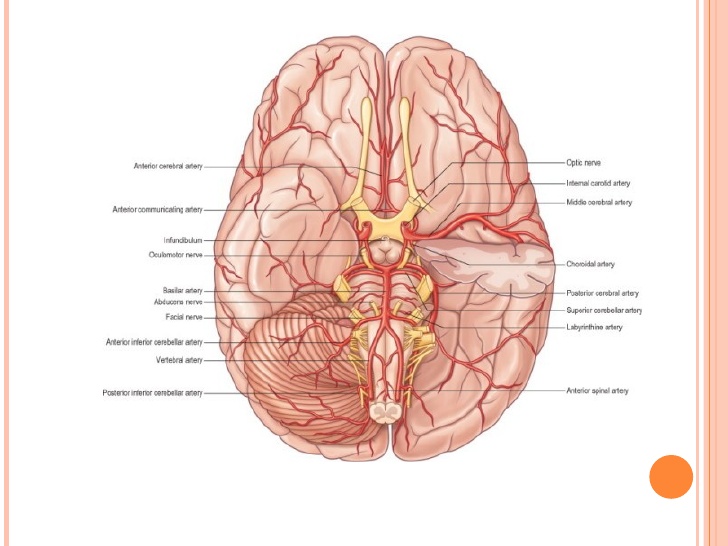 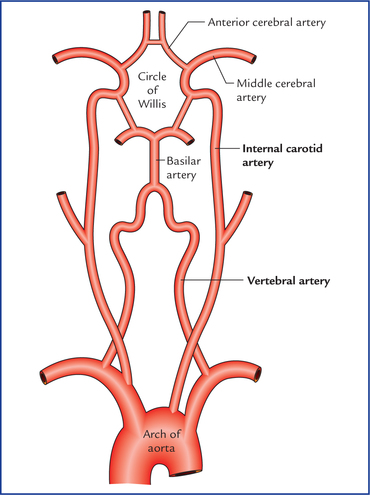 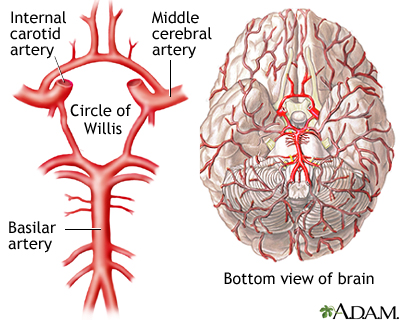 Extra
Cerebral Arterial supply
The arterial supply of the cerebrum is composed of/provided by 2 arterial systems:
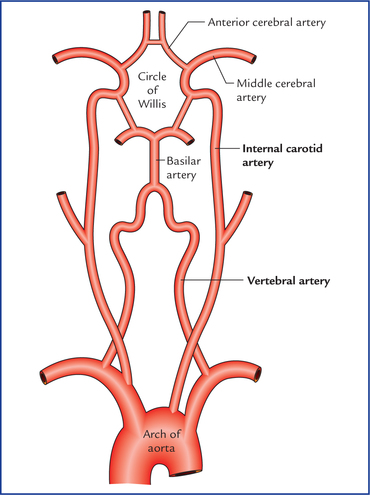 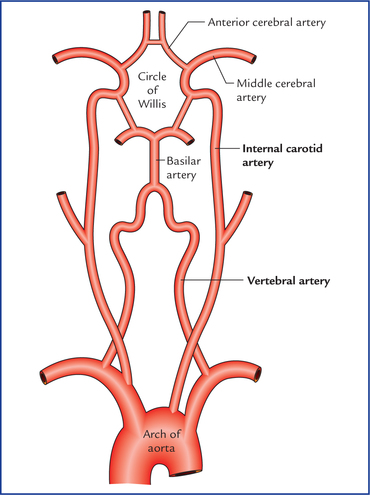 1) Carotid System (Posterior cerebral circulation)
The two vertebral arteries (from the subclavian artery) unite to form basilar artery*.
It divides at the upper border of pons into two posterior cerebral arteries*
Composed of: 
Internal carotid artery and its branches:
Anterior cerebral artery* (smaller)
Middle cerebral artery* (bigger)
2) Vertebro-Basilar System (Posterior cerebral circulation)
Supply posterior portion of brain
Supply anterior portion of brain
Extra
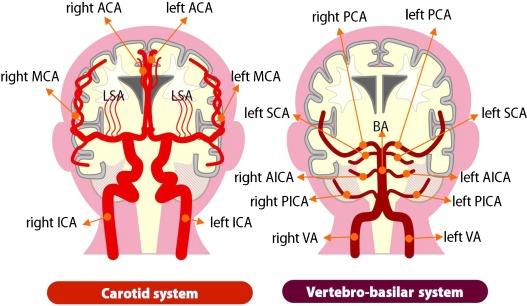 Extra
*We will talk about these in more detail later.
Cerebral Arterial supply
*Except for a narrow  part by the ACA, MCA supplies all the motor area except the leg area. (Snell) except foot and genitals
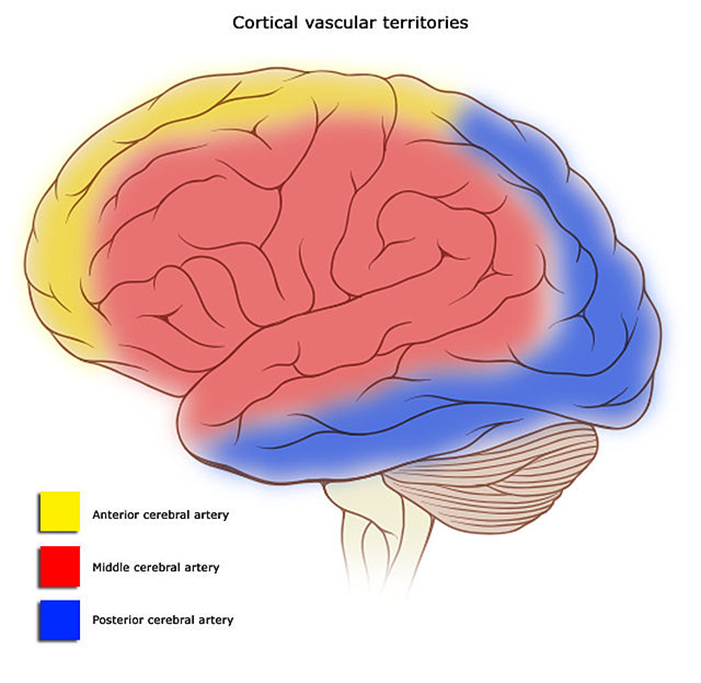 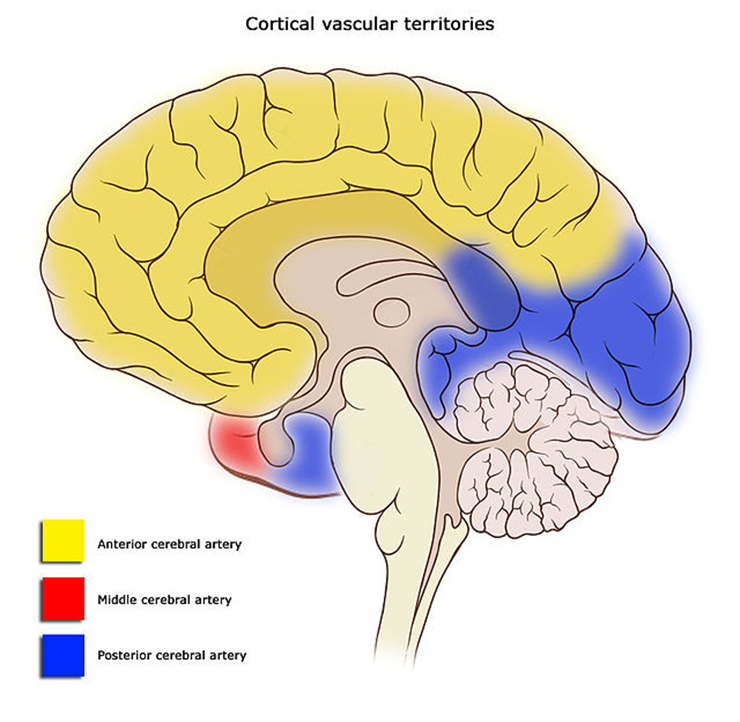 Superolateral Surface of Cerebral Hemisphere
Medial Surface of Cerebral Hemisphere
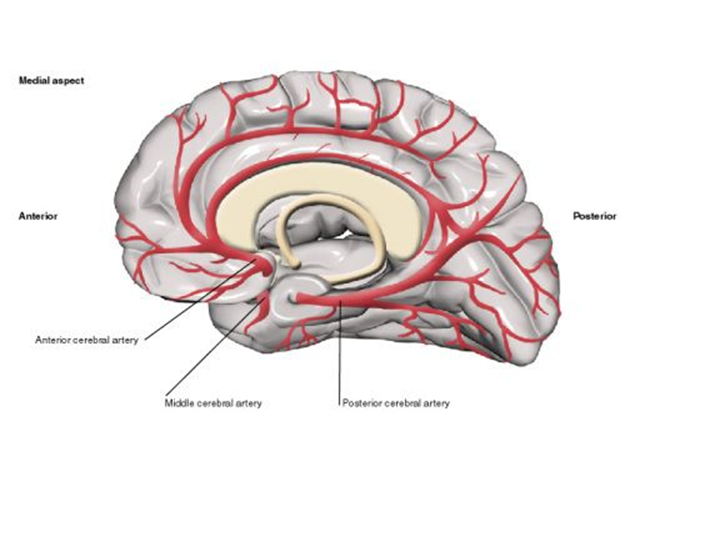 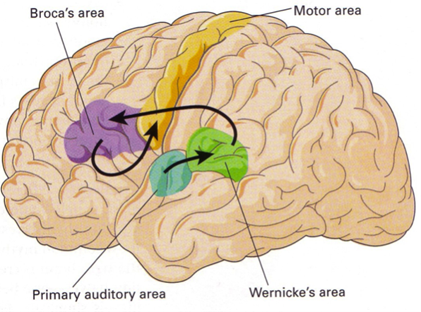 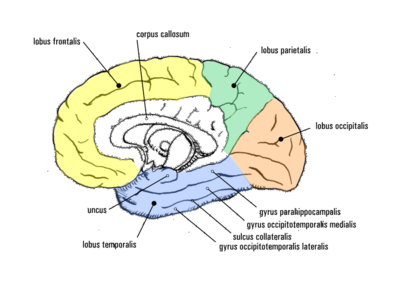 Only on the boy’s slides
Basilar artery
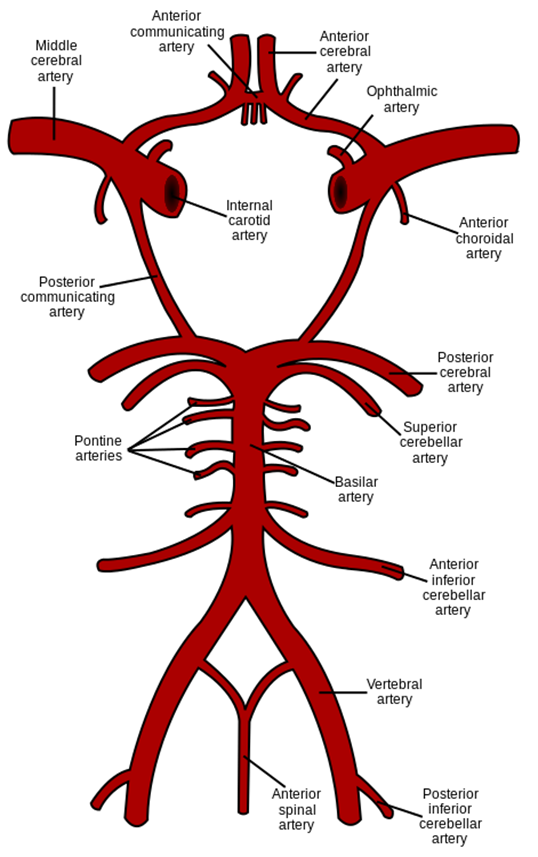 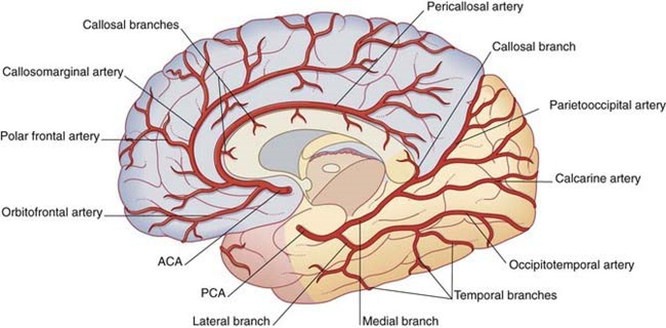 The vertebral arteries unite at the lower border of the pons to form the basilar artery.
Pontine: related to the pons.
Its formed by 2 vertebral artery
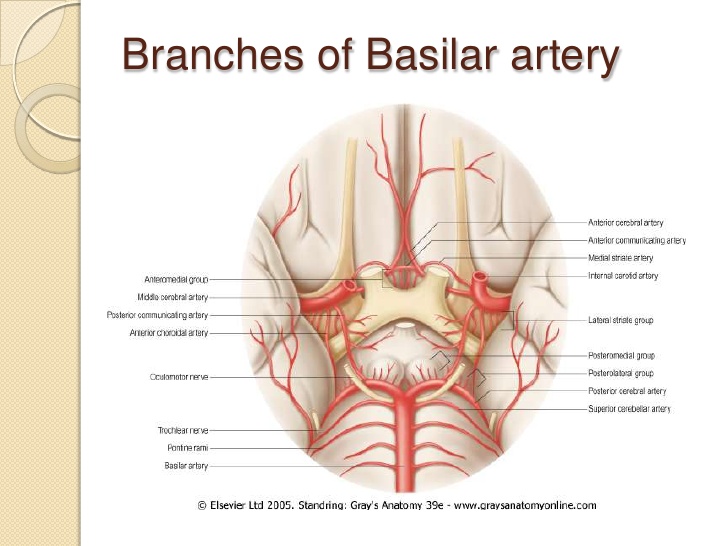 Extra
IMPORTANT
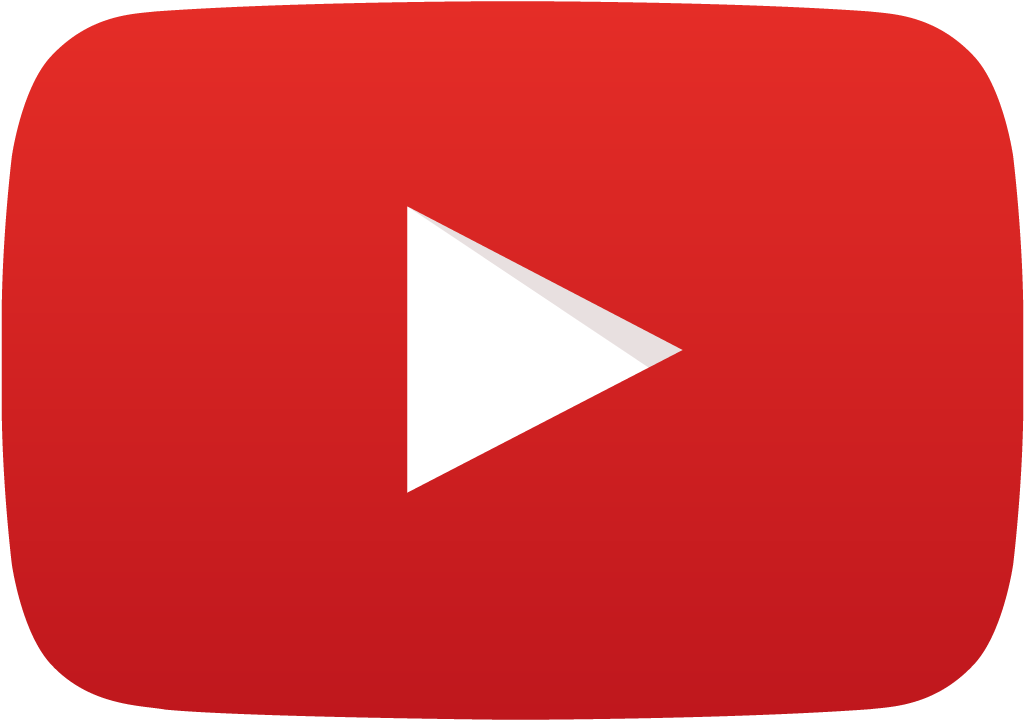 Circulus Arteriosus (Circle of wills*)
Playlist
It is formed by:
It joins the carotid and vertebrobasilar systems**.
It is located on the base of the brain to supply deep structures
It encircles (surrounds): 
Optic chiasma.
Hypothalamus.
Midbrain.
Pituitary gland
Two internal carotid arteries
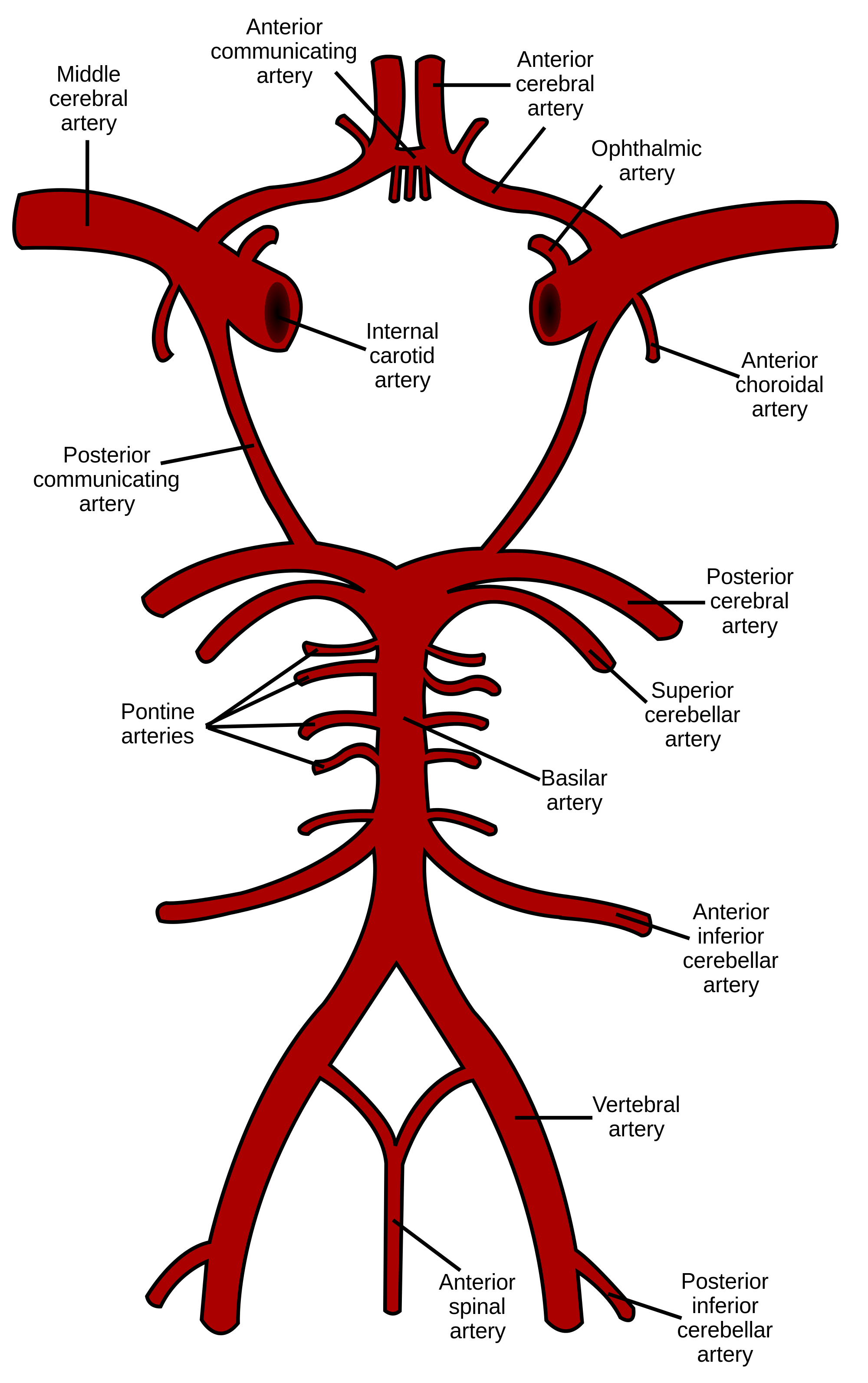 Two anterior cerebral arteries
Two posterior cerebral arteries
Two posterior communicating arteries
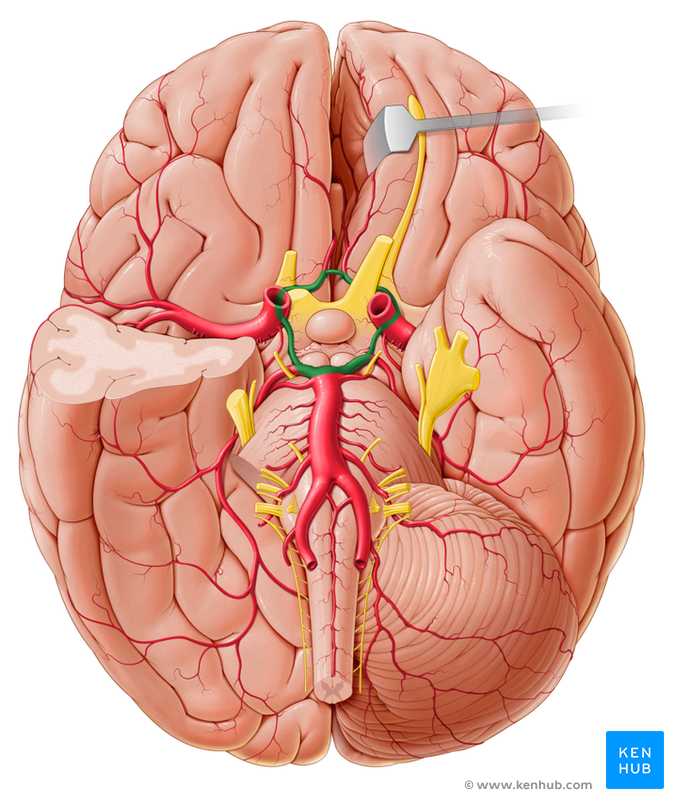 One anterior communicating artery
*Named after Thomas Willis (1621–1675), an English physician.
** the circle of Willis is Formed by the anastomosis between the two internal carotid arteries and the two vertebral arteries. (Snell)
Extra
Circulus Arteriosus (Circle of wills)
Branches: Perforating arteries 
numerous small vessels that penetrate the surface of the brain through the anterior and posterior perforating substances.
They are divided into:
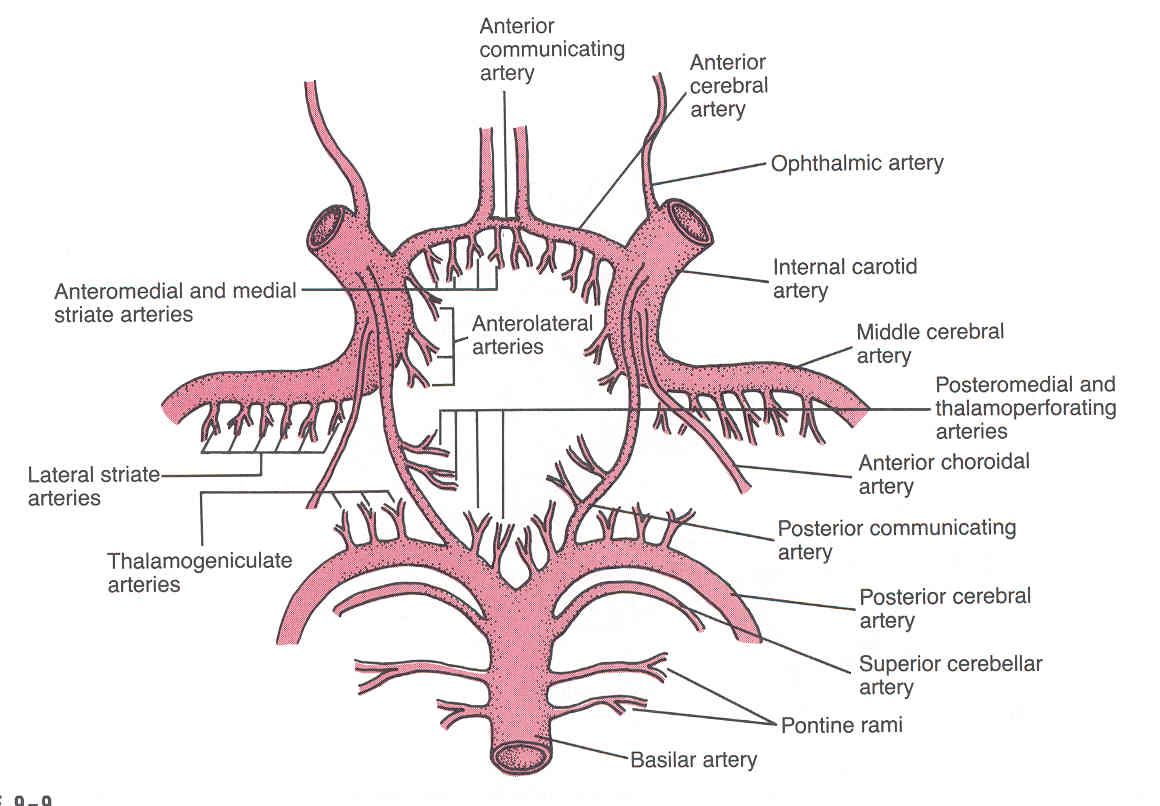 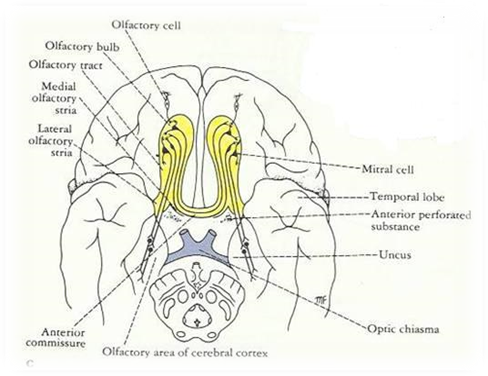 [Speaker Notes: Perforated substance: vessels pass  through]
Arterial Disorders
Stroke
Angioma
Aneurysm
localized, blood-filled balloon-like bulge in the wall of a blood vessel.
Dilation of the wall (may take years)
benign tumors derived from cells of the vascular or lymphatic vessel walls (epithelium) or derived from cells of the tissues surrounding these vessels.
It happens when blood supply to the brain is interrupted or reduced.
Sudden occlusion
It can be: Ischemic or hemorrhagic.
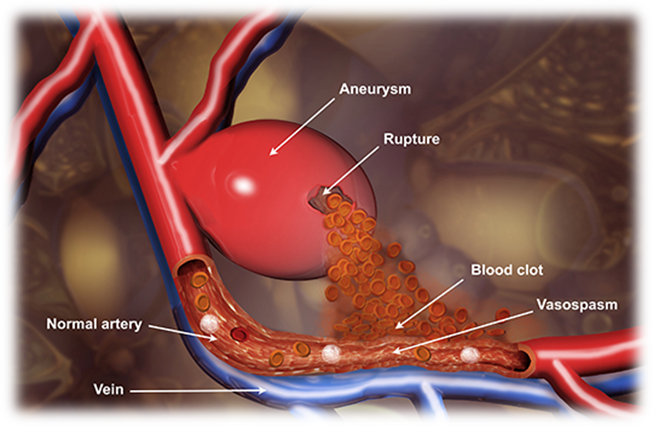 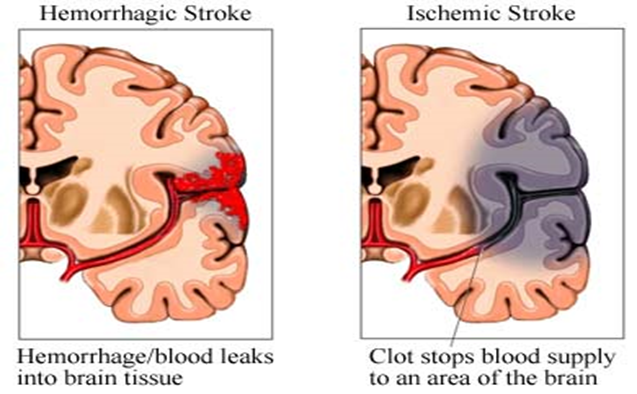 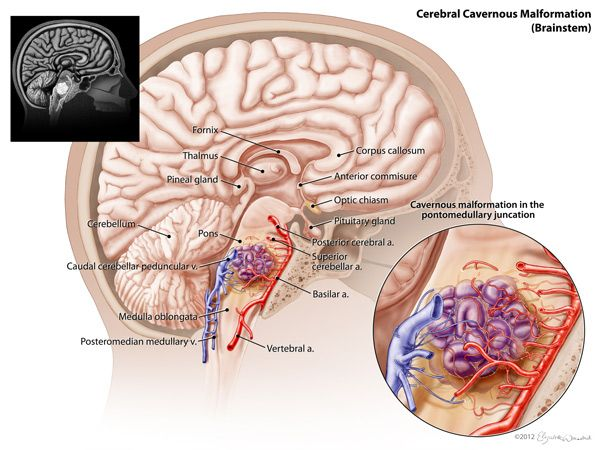 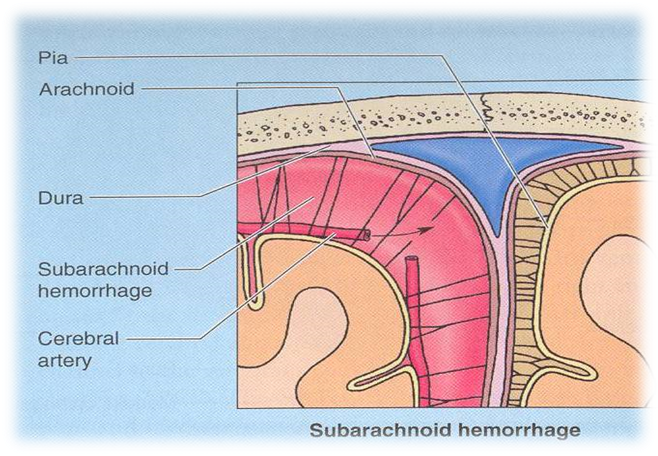 Effects of Occlusion of Cerebral Arteries
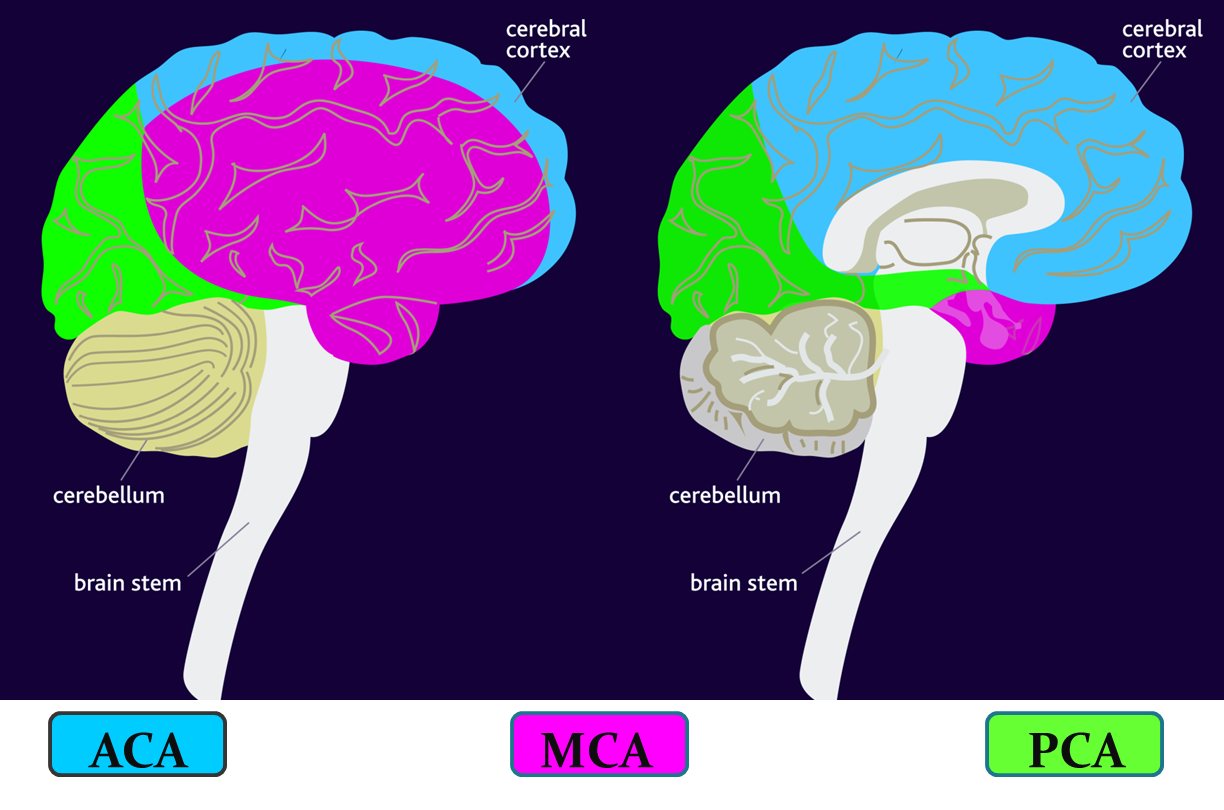 IMPORTANT
Effects of Occlusion of Cerebral Arteries (Manifestations) 
(Important may come as scenario)
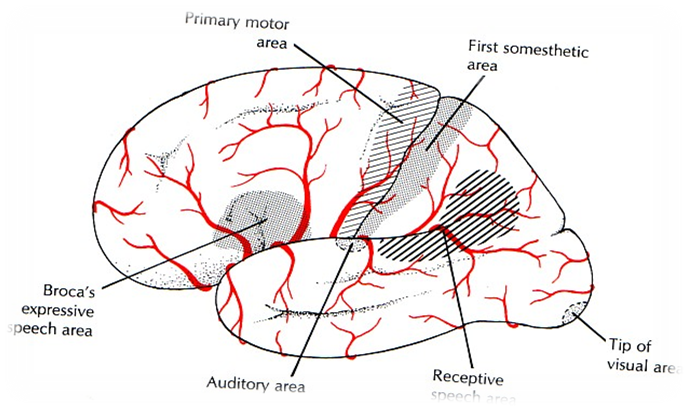 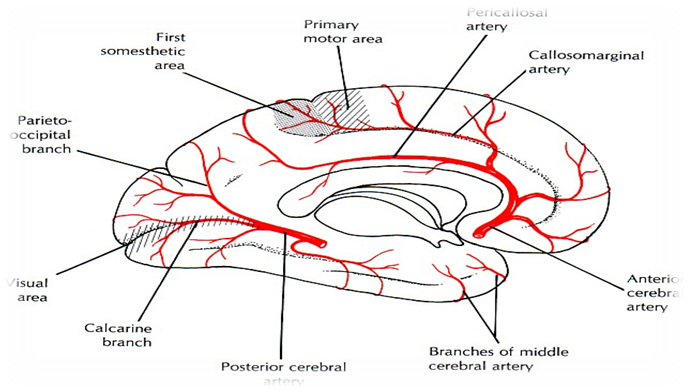 Anterior cerebral artery
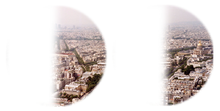 Optic radiation:  axons from the neurons in the lateral geniculate nucleus to the primary visual cortex.
Hemianopsia: decreased vision or blindness in half the visual field.
Homonymous hemianopsia: the loss of half of the visual field on the same side in both eyes (see picture on right).
Cortical blindness: total or partial vision loss because of damage to the occipital cortex.
Extra
Cerebral Venous Drainage
I. Superficial cortical veins
II. Deep veins
The veins are thin walled and are devoid of (don’t have)  valves.
The cerebral veins are:
Drain the deep structures
Found in the subarachnoid space
Drain the cortical surface
Dural venous sinuses
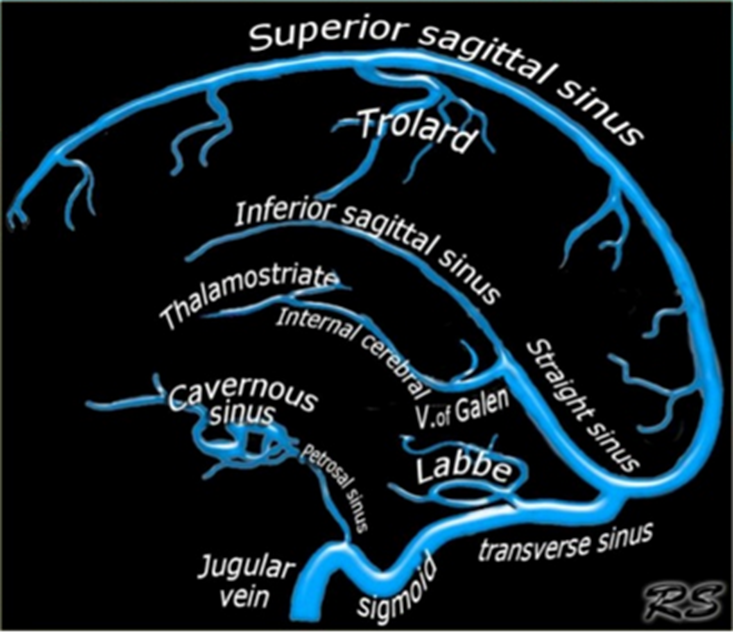 These veins ultimately drain into:
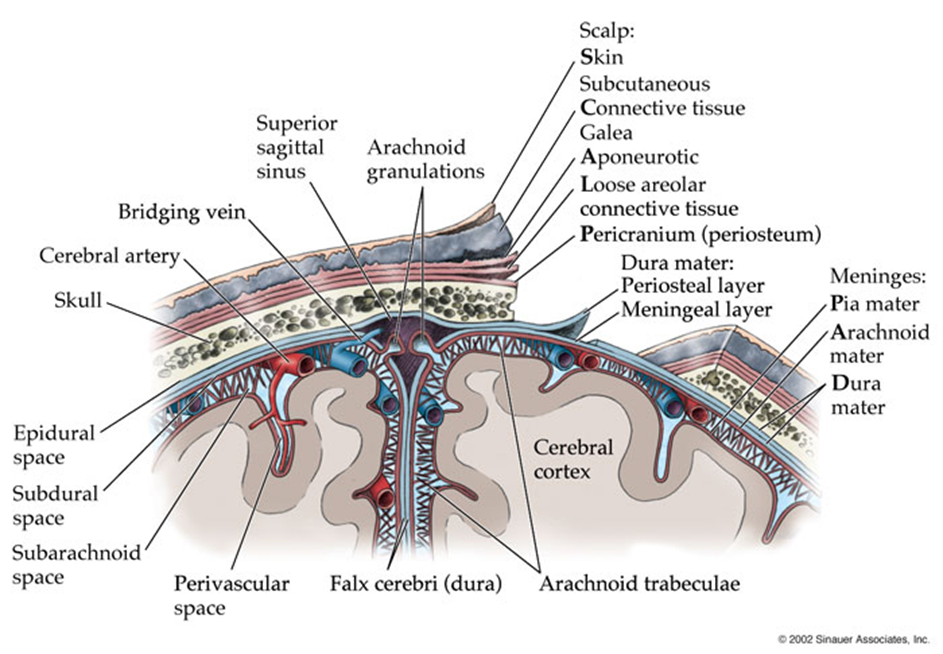 Extra
Cerebral Venous DrainageI. Superficial Cortical Veins
They lie on the brain surface, in the subarachnoid space. They are divided into:
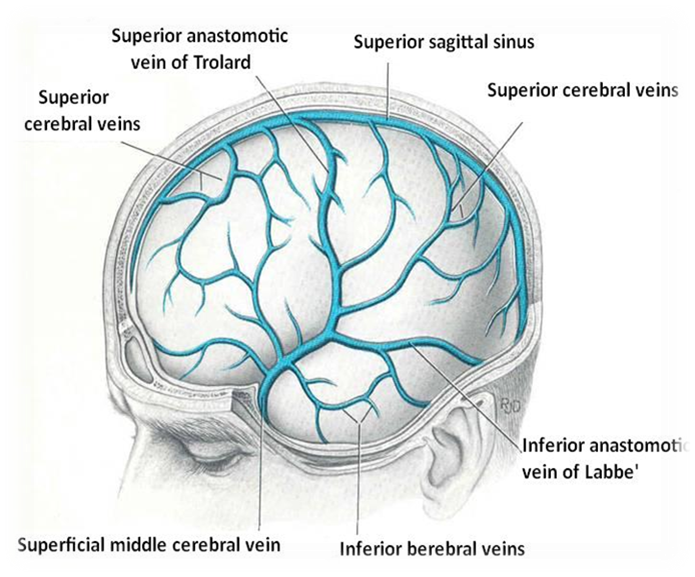 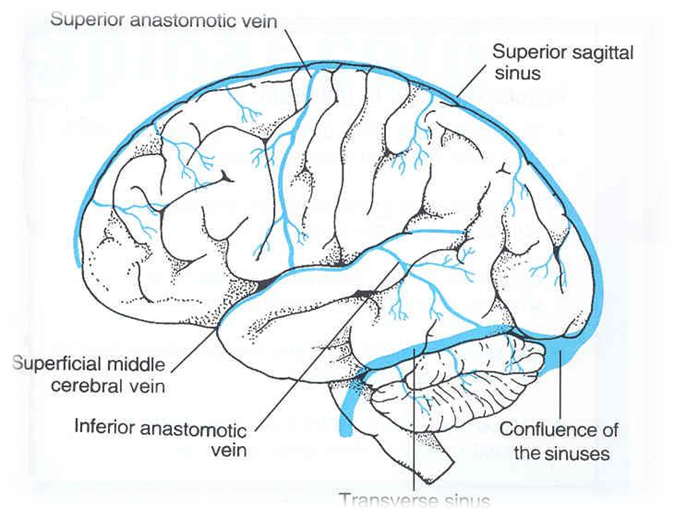 Superior anastomotic vein
Transverse sinus
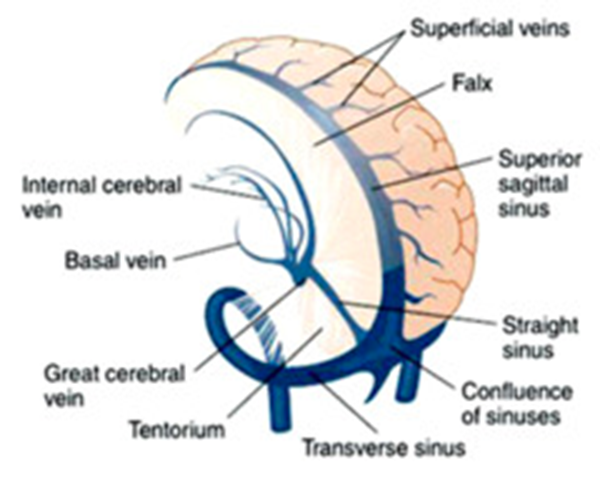 Cerebral Venous DrainageII. Deep Veins
They drain the internal structures:
Basal ganglia
Internal capsule
Thalamus
The two veins unit in the midline to form:
This short vessel joins the Inferior Sagittal sinus to form:
They merge to form:
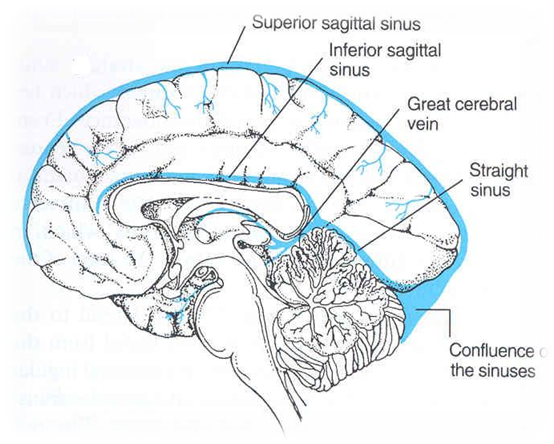 Only on the boy’s slides
Cerebral sinuses
The Superior Sagittal Sinus
Lies along the superior border of the falx  cerebri and empties into the confluence of sinuses.
The Inferior Sagittal Sinus
Lies in the inferior border of the falx cerebri.
The great cerebral vein of Galen joins the inferior sagittal sinus to form the straight sinus.
The Transverse Sinuses
Originate on each side of the confluence of  sinuses.
Each transverse sinus travels laterally, and curves downward to form the sigmoid sinus that empties into the internal jugular vein on  the same side.
The Confluence of Sinuses
At the confluence of sinuses, the superior  sagittal, straight, transverse, and occipital            . sinuses join.
The Cavernous Sinuses
Located on each side of the sphenoid bone.
Ophthalmic and superficial middle cerebral  veins drain into these sinuses.
The Sphenoparietal Sinuses
Located below the sphenoid bone and drain  into the cavernous sinus.
The Sigmoid Sinuses
Receive blood from posterior dural venous sinus veins.
Only on the boy’s slides
Superior vena cava
Formed by the union of the right and left brachiocephalic veins.
Brachiocephalic veins are formed by the union
Of internal jugular and subclavian veins.
Drains venous blood Superior vena cava
from:
Head, neck, thoracic wall & upper limbs
It passes downward and enter the right atrium.
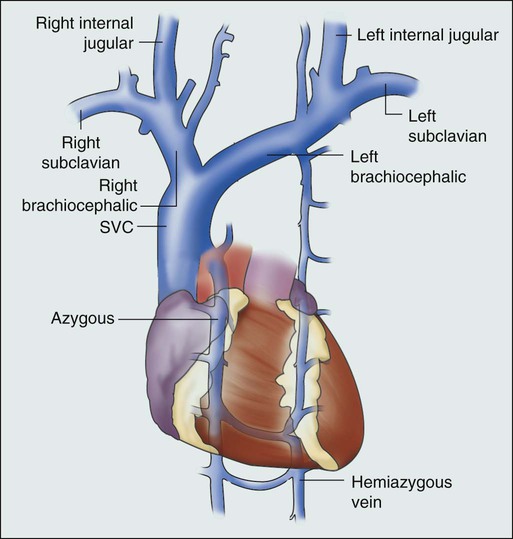 Dural venous sinuses
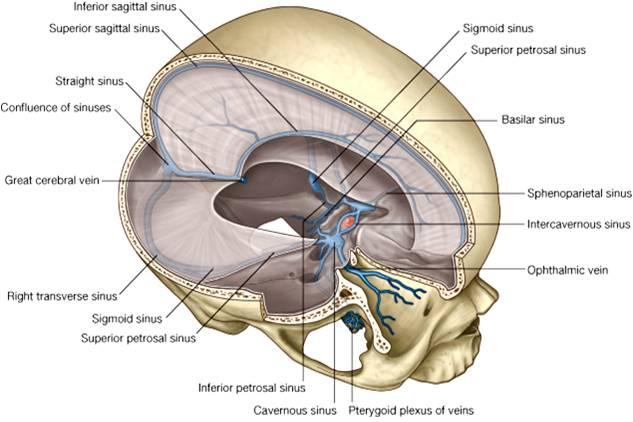 The dural venous sinuses are grouped into:









Blood flows from transverse & sigmoid sinuses into IJV Internal Jugular Vein.
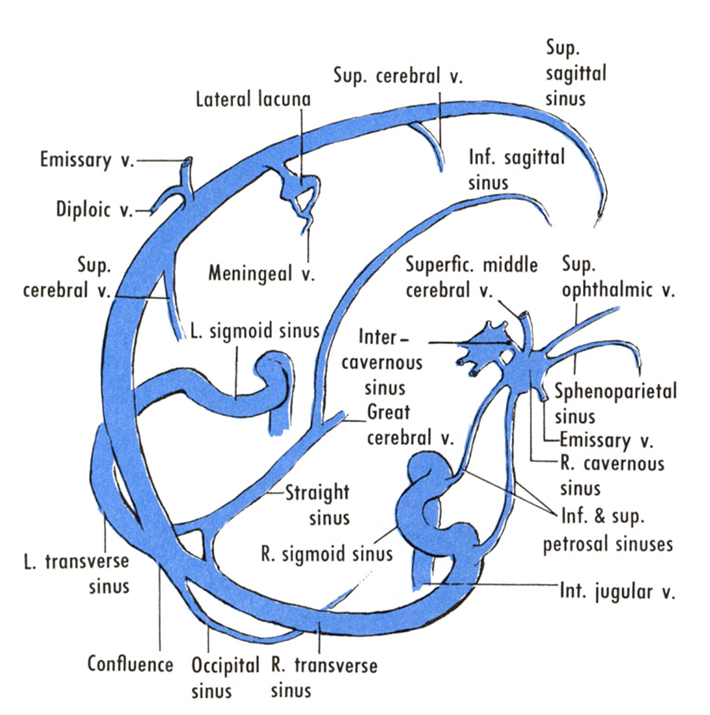 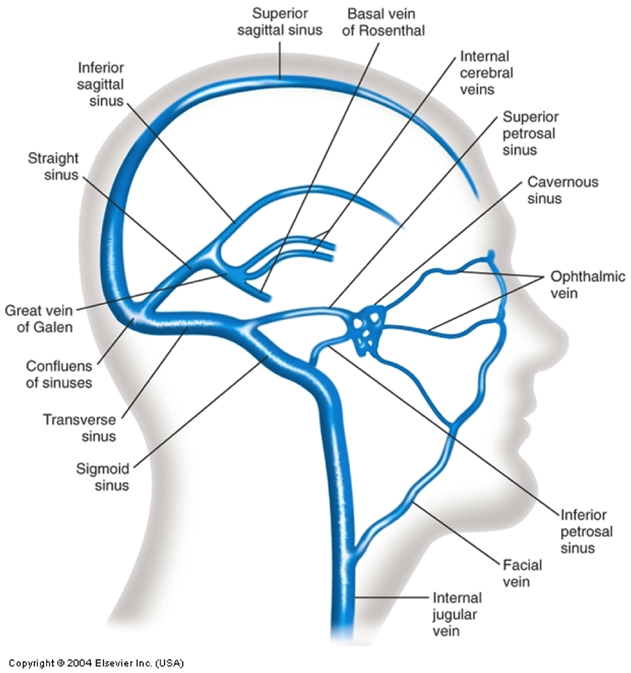 [Speaker Notes: مخطط]
Venous Disorders
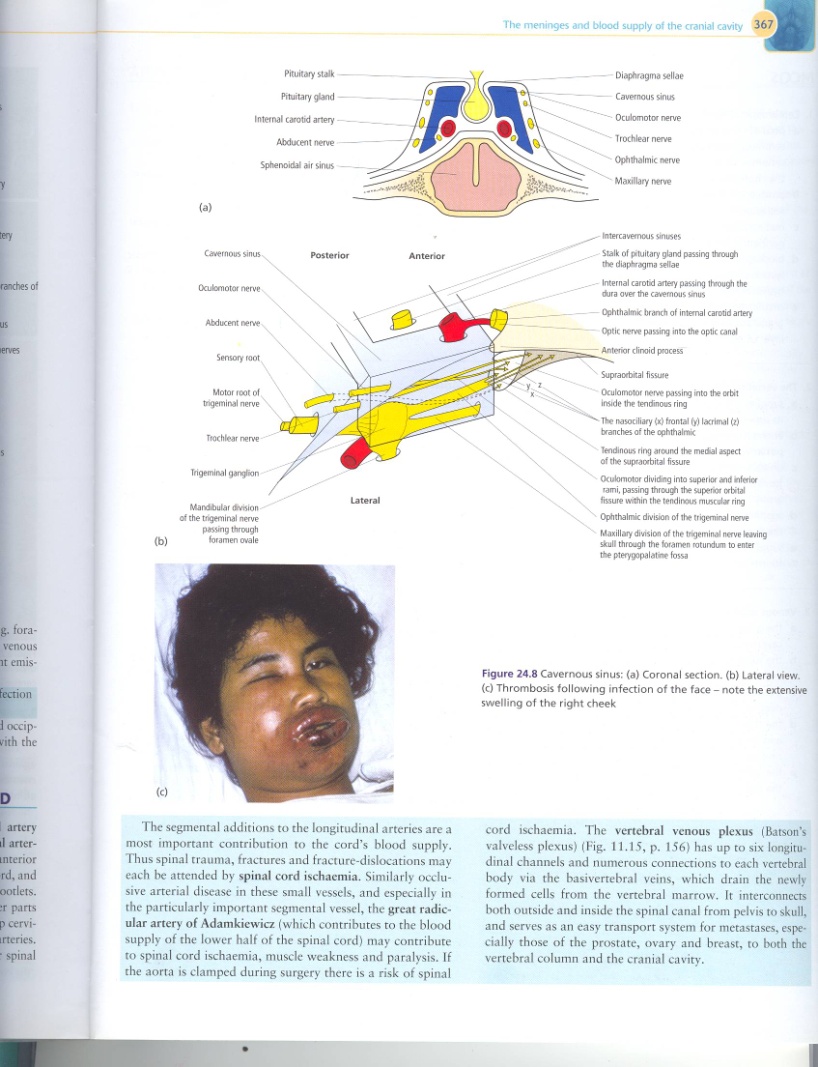 Infarction
refers to tissue death (necrosis) that is caused by a local lack of oxygen due to obstruction of the tissue's blood supply
Sinus thrombosis
SSS (superior sagittal sinus) thrombosis*: can complicate ear infection
Cavernous sinus thrombosis: As a complication of infection in the dangerous area of the face**
**
Obstruction of venous drainage of the brain leads to Cerebral swelling (edema) and raised Intracranial Pressure.
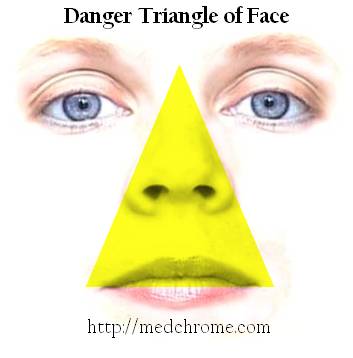 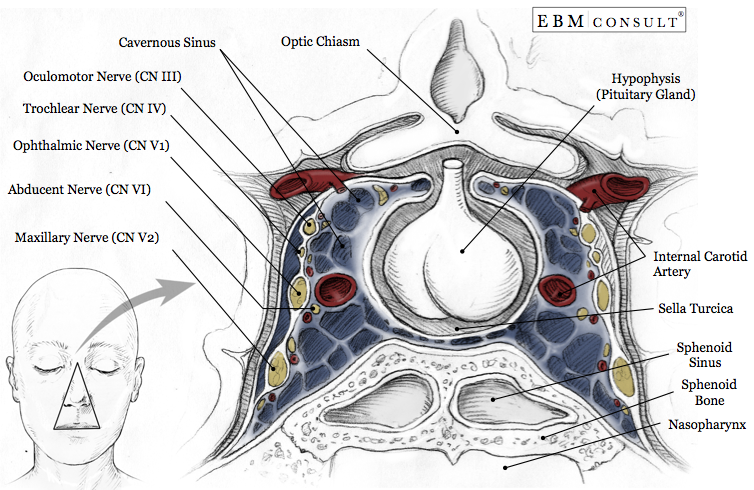 *Superior sagittal sinus thrombosis (SSST) is the most common type of dural venous sinus thrombosis and is potentially devastating
Extra
Only on the boy’s slides
These 2 videos summarize the lecture:
(to view them download the ppt version)
Duration: 01:42
Duration: 01:18
Summary
Cerebral arterial supply
Internal carotid artery
Divides into two posterior cerebral A
Joins carotid and vertebrobasilar systems
Carotid system
Circulus arteriosus (of willis)
Vertebro basilar system
Anterior cerebral A
Middle cerebral A
Branches :
Composed of :
2 anterior cerebral A
2 internal carotid A 
2 posterior cerebral A
2 posterior communicating A
1 anterior communicating A
Supplies:
1.Anterior and inferior parts of temporal lobe 
2.Inferior temporal gyrus
 3.uncus 
4.Inferior and medial parts of occipital lobe
Supplies : 1.orbital & medial surfaces of frontal and parietal lobes
3.Narrow part on the superolateral surface
Supplies entire superolatral surface:
1.Motor cortex
2.somatosensory cortex 
3.Language areas (Broca & Wernicke)
4.primary auditory area + association (heschl)
PPA
APA
Supply : 
1. Ventral portion
 of midbrain
2. Parts of subthalamus and hypothalamus
Supply :
Large part of basal ganglia
Optic chiasma
Internal capsule
hypothalamus
Summary
Cerebral venous drainage
Superficial cortical veins
Deep cortical veins
Drain the internal structures (basal ganglia , internal capsule , thalamus)
Internal cerebral veins
Great cerebral vein
Straight sinus
Superior cerebral veins (6-12)
Superficial middle cerebral V
Inferior cerebral V
Drain lateral surface of brain above the lateral sulcus
Terminate mainly  into superior sagittal sinus and partly into superficial middle cerebral vein
Terminates into cavernous sinus
Connected posteriorly by superior & inferior anastomotic vein to superior sagittal & transverse sinuses respectively
Drain the lateral surface of the temporal lobe
Terminate partly into superficial middle cerebral vein& partly into transverse sinus
(1) What does the basilar artery supply?
A) Mid brain                                                             B) CerebellumC) A&B                                                                       D) Motor cortex 
 
(2) Which of the following are paired Dural sinuses?
A) Inferior sagittal                                                            B) Straight
 C) Cavernous                                                                    D) Occipital

(3) Which of the following is the one of the effects that occur when the posterior cerebral artery is occluded?
A) Visual disturbances
B) Language disturbances
C) Motor disturbance in the contralateral distal leg
D) Contralateral sensory loss of face

(4) Which of the following supplies the optic chiasma?
A) Anterior perforating arteries
B) Posterior perforating arteries
C) Middle perforating arteries
D) Anterior cerebral artery

(5) What does the the circle of willis not encircle?
A) Optic chiasma                                                    B) Hypothalamus
C) Midbrain                                                             D) Cerebellum
(6) Which of the following is not a branch of the basilar artery
A) Anterior inferior cerebellar artery.
B) Pontine branches
C) Superior cerebellar artery
D) Middle cerebral artery

(7) What do the cerebral veins NOT drain?
A) Basal ganglia                                                    B) Internal capsule
C) Thalamus                                                           D) Hypothalamus

(8) Which of the following runs below the lateral sulcus:
A) Superficial cerebral veins                 B) Inferior cerebral veins
C) Superficial cerebral artery                D) Inferior cerebral artery

(9) A patient Came to the hospital and his family noticed difference in his personality and he cant make decisions, what is the most likely diagnosis?
A) Middle cerebral artery occlusion     B) Superior sagittal sinus C) Thrombosis anterior cerebral artery
D) Right temporal and right nasal Fibers

(10) Blood filled bulge in the wall of a blood vessel? 
A) Stroke                                                             B) Aneurysm
C) Angioma                                                         D) Sinus thrombosis
Answers
(1) C           (6) D  (2) C           (7) D(3) A           (8) B(4) A           (9) C(5) D          (10) B
(1) From which arteries do the anterior perforating arteries arise fro,
Anterior cerebral artery
Anterior communicating artery
Middle cerebral artery


(2) Which parts do the posterior perforating arteries supply?
Ventral portion of Midbrain
Parts of Subthalamus and Hypothalamus


(3) A 35 year old man came to the hospital complaining of impaired memory and cortical blindness. 
(A) Which cerebral artery is  affected?
Posterior cerebral artery 
(B) Which side is most likely affected?
Bilateral lesion (affecting both sides) which will lead to Anton’s syndrome